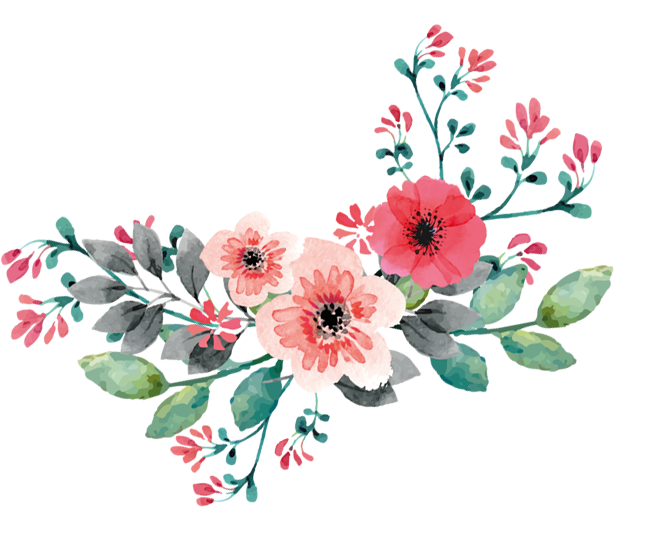 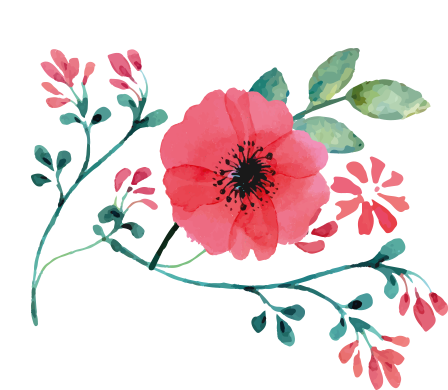 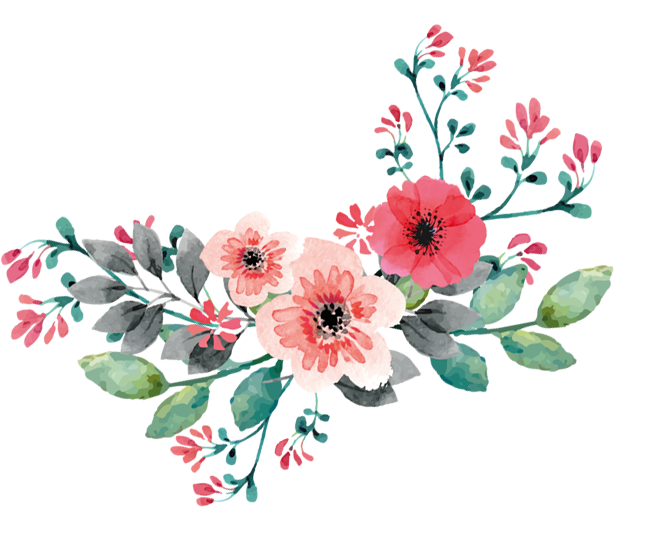 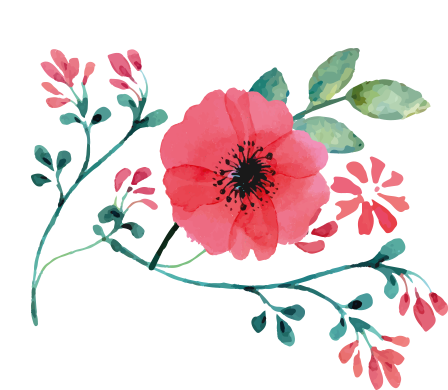 简约水彩手绘通用模板
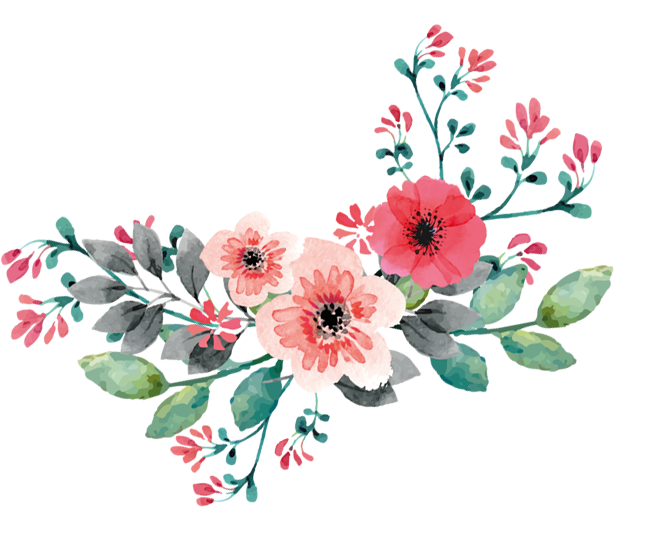 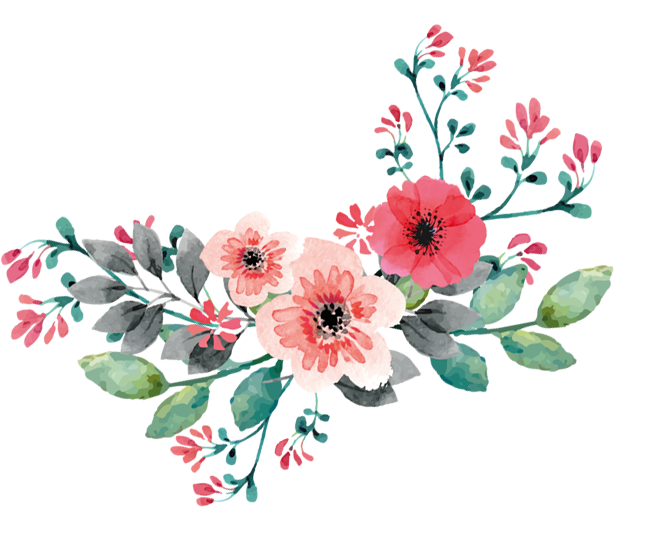 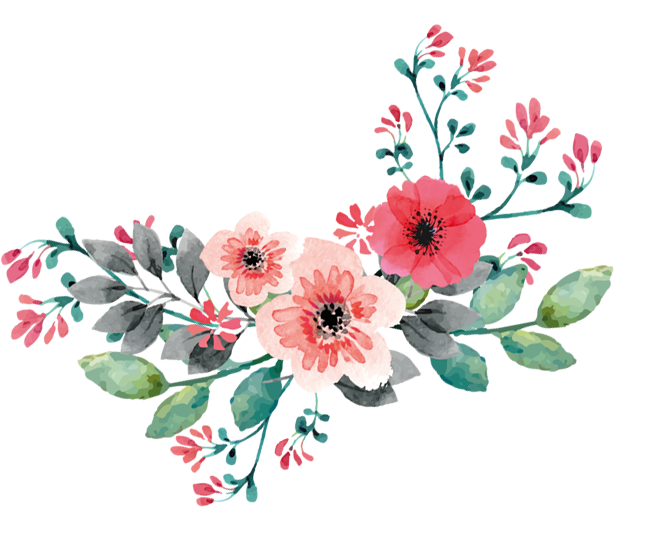 汇报人：xiazaii
时间：20XX.09.08
2021/1/6
1
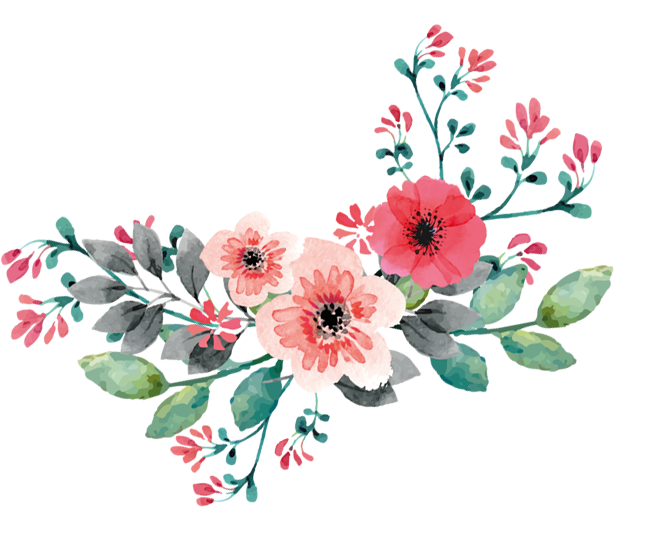 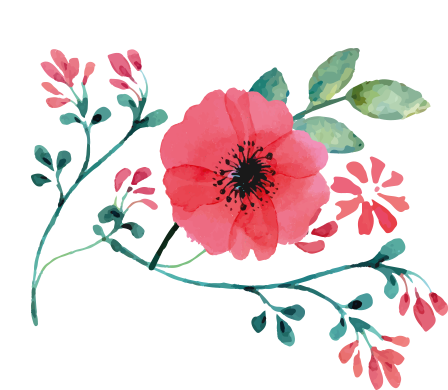 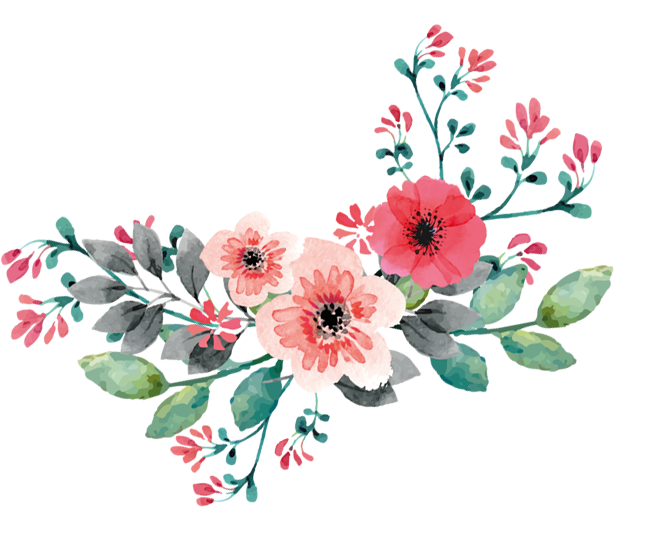 目 录
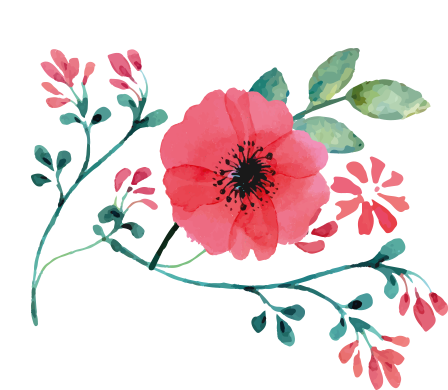 CONTENTS
ADD YOUR TEXT HERE
ADD YOUR TEXT HERE
01
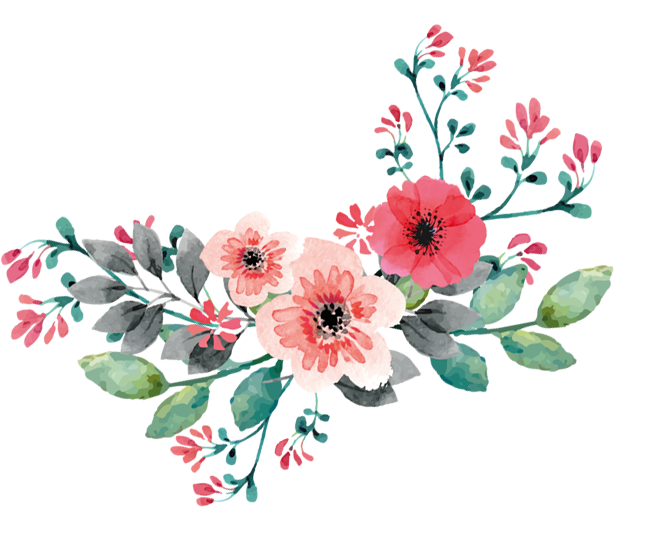 03
Click h添加内容添加内容添加Click h添加内容添加内容添加
Click h添加内容添加内容添加Click h添加内容添加内容添加
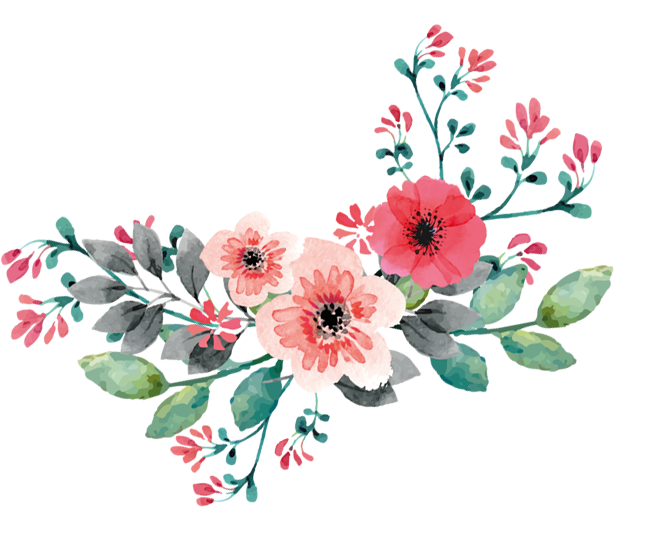 ADD YOUR TEXT HERE
ADD YOUR TEXT HERE
02
04
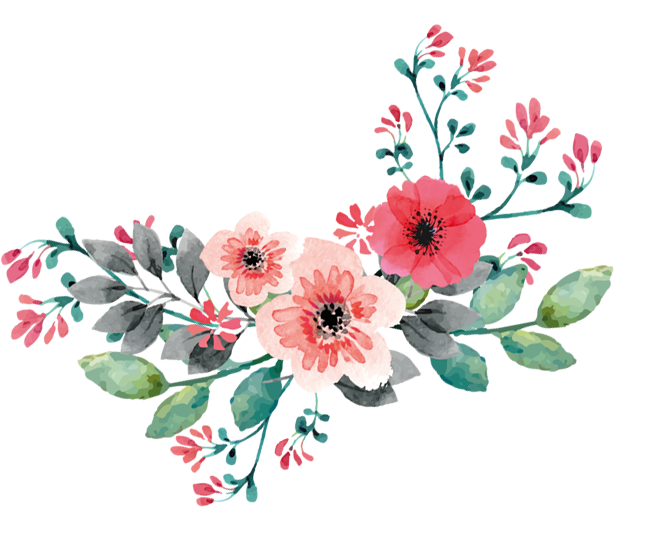 Click h添加内容添加内容添加Click h添加内容添加内容添加
Click h添加内容添加内容添加Click h添加内容添加内容添加
2021/1/6
2
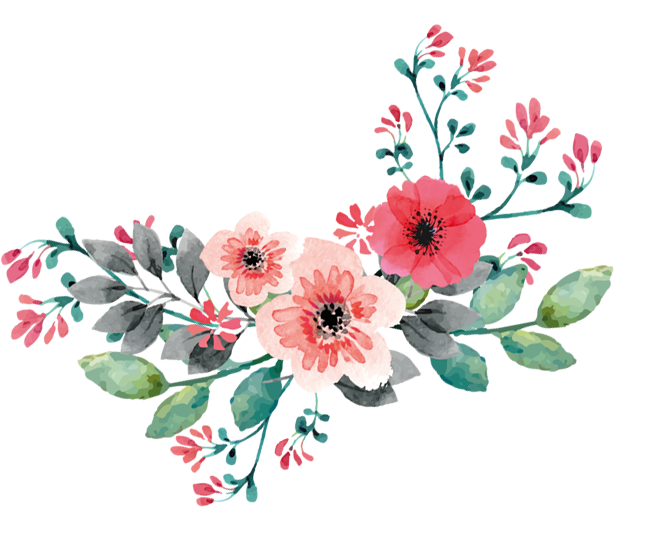 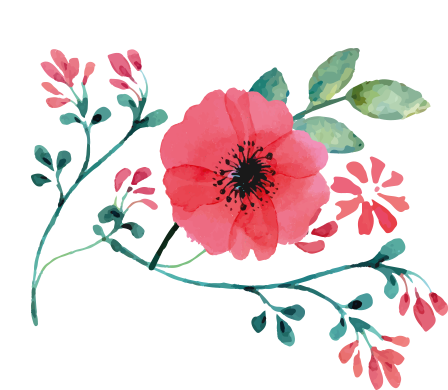 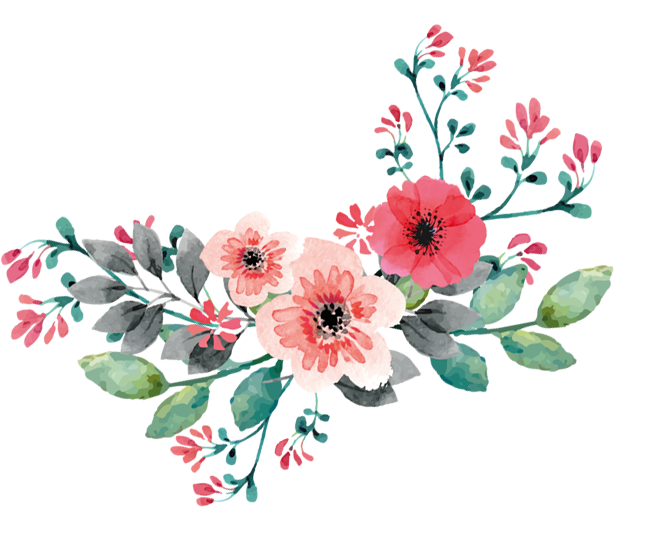 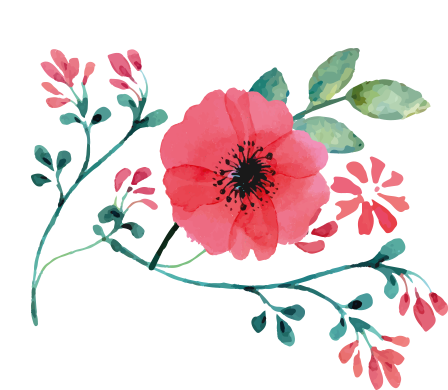 01
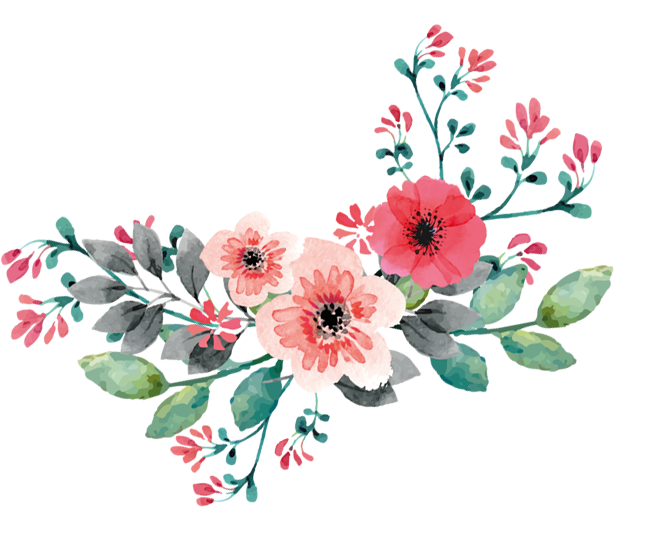 ADD YOUR TEXT HERE
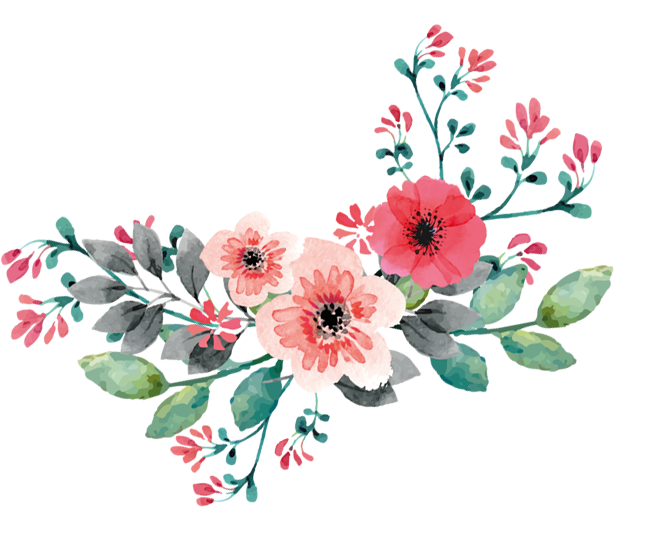 添加内容添加内容添加内容添加内容添加内容添加内容添加内容添加内容添加内容添加内容添加内容添加内容添加内容添加内容添加内容添加内容添加内容添加内容添加内容添加内容
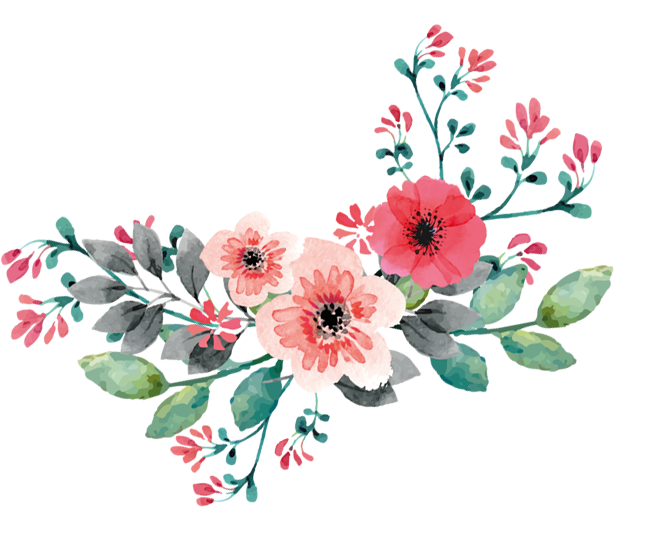 2021/1/6
3
ADD YOUR TEXT HERE
添加内容添加内容添加内容添加内容添加内容添加内容添加内容添加内容添加内容添加内容添加内容添加内容添加内容添加内容添加内容添加内容添加内
ADD YOUR TEXT HERE
ADD YOUR TEXT HERE
添加内容添加内容添加内容添加内容添加内容添加内容添加内容添加内容添加内容添加内容添加内容添加内容添加内容添加内容添加内容添加内容添加内
添加内容添加内容添加内容添加内容添加内容添加内容添加内容添加内容添加内容添加内容添加内容添加内容添加内容添加内容添加内容添加内容添加内
ADD YOUR TEXT HERE
ADD YOUR TEXT HERE
添加内容添加内容添加内容添加内容添加内容添加内容添加内容添加内容添加内容添加内容添加内容添加内容添加内容添加内容添加内容添加内容添加内
添加内容添加内容添加内容添加内容添加内容添加内容添加内容添加内容添加内容添加内容添加内容添加内容添加内容添加内容添加内容添加内容添加内
ADD YOUR TEXT HERE
添加内容添加内容添加内容添加内容添加内容添加内容添加内容添加内容添加内容添加内容添加内容添加内容添加内容添加内容添加内容添加内容添加内
ADD YOUR TEXT HERE
ADD YOUR TEXT HERE
添加内容添加内容添加内容添加内容添加内容添加内容添加内容添加内容添加内容添加内容添加内容添加内容添加内容添加内容添加内容添加内容添加内
添加内容添加内容添加内容添加内容添加内容添加内容添加内容添加内容添加内容添加内容添加内容添加内容添加内容添加内容添加内容添加内容添加内
ADD YOUR TEXT HERE
ADD YOUR TEXT HERE
添加内容添加内容添加内容添加内容添加内容添加内容添加内容添加内容添加内容添加内容添加内容添加内容添加内容添加内容添加内容添加内容添加内
添加内容添加内容添加内容添加内容添加内容添加内容添加内容添加内容添加内容添加内容添加内容添加内容添加内容添加内容添加内容添加内容添加内
ADD YOUR TEXT HERE
ADD YOUR TEXT HERE
添加内容添加内容添加内容添加内容添加内容添加内容添加内容添加内容添加内容添加内容添加内容添加内容添加内容添加内容添加内容添加内容添加内
添加内容添加内容添加内容添加内容添加内容添加内容添加内容添加内容添加内容添加内容添加内容添加内容添加内容添加内容添加内容添加内容添加内
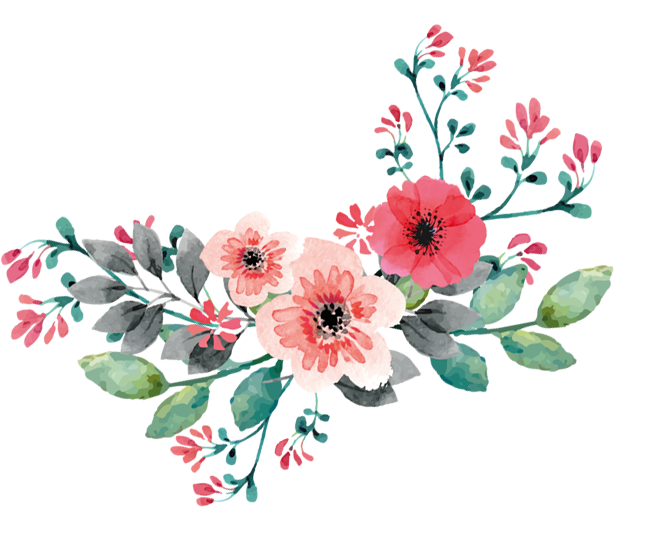 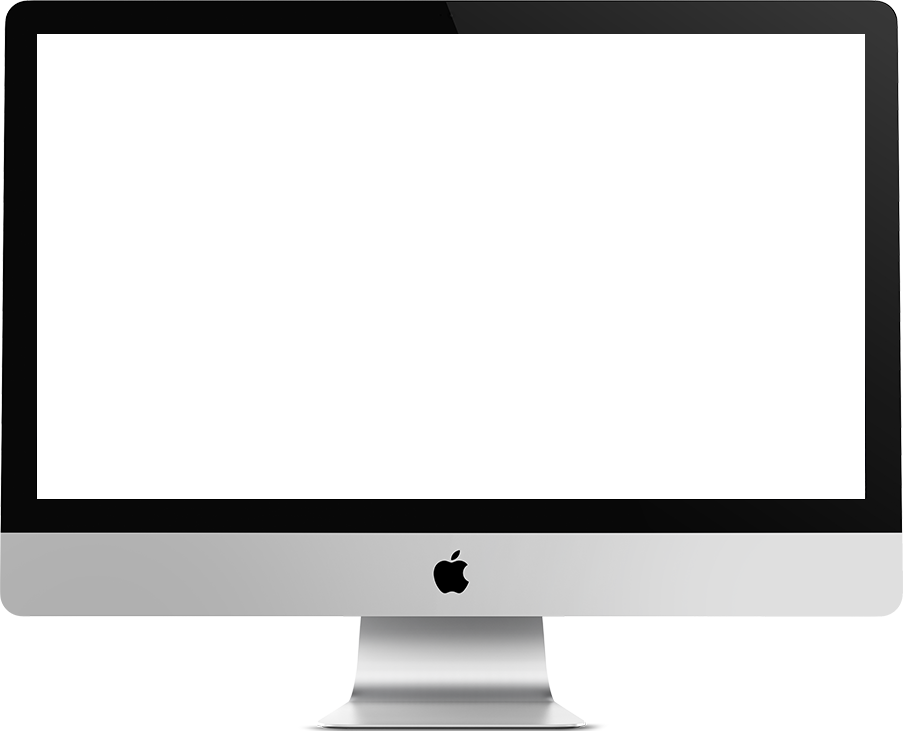 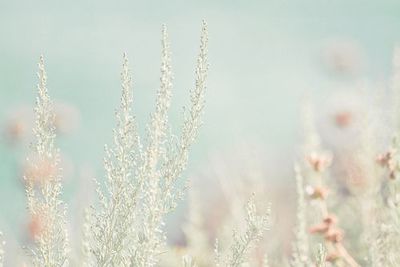 ADD YOUR TEXT HERE
ADD YOUR TEXT HERE
添加内容添加内容添加内容添加内容添加内容添加内容添加内容添加内容添加内容添加内容添加内容添加内容添加添加内容添加内容添加内容添加内容添加内容添加内容添加内容添加内容添加内容添加内容添加内容添加内容添加内容添加内容添加内容添加内容添加内Click h添加内容添加内容添加Click h添加内容添加内容添加
添加内容添加内容添加内容添加内容添加内容添加内容添加内容添加内容添加内容添加内容添加内容添加内容添加添加内容添加内容添加内容添加内容添加内容添加内容添加内容添加内容添加内容添加内容添加内容添加内容添加内容添加内容添加内容添加内容添加内Click h添加内容添加内容添加Click h添加内容添加内容添加
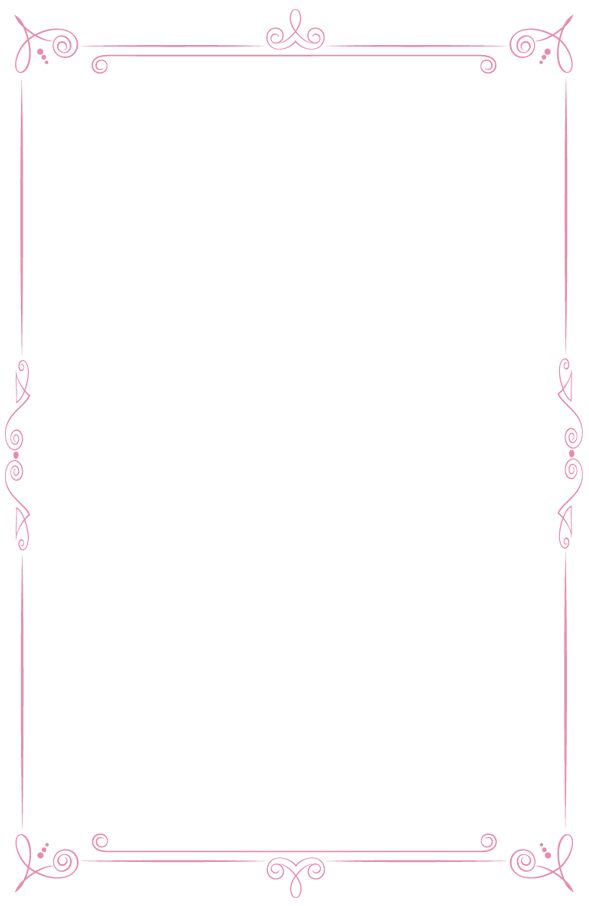 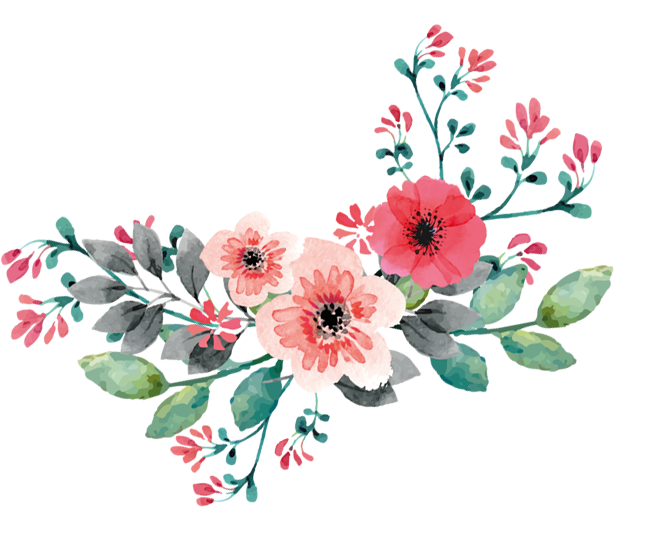 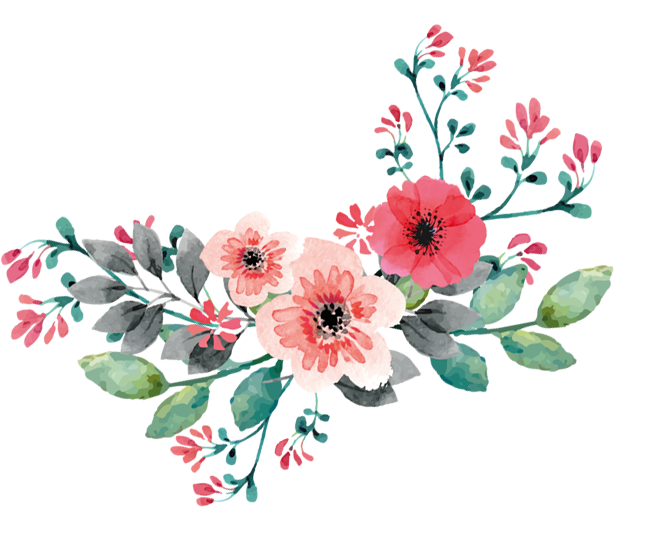 ADD YOUR TEXT HERE
添加内容添加内容添加内容添加内容添加内容添加内容添加内容添加内容添加内容添加内容添加内容添加内容添加添加内容添加内容添加内容添加内容添加内容添加内容添加内容添加内容添加内容添加内容添加内容添加内容添加添加内容添加内容添加内容添加内容添加内容添加内容添加内容添加内容添加内容添加内容添加内容添加内容添加添加内容添加内容添加内容添加内容添加内容添加内容添加内容添加内容添加内容添加内容添加内容添加内容添加添加内容添加内容添加内容添加内容添加内容添加内容添加内容添加内容添加内容添加内容添加内容添加内容添加添加内容添加内容添加内容添加内容添加内容添加内容添加内容添加内容添加内容添加内容添加内容添加内容添加添加内容添加内容添加内容添加内容添加内容添加内容添加内容添加内容添加内容添加内容添加内容添加内容添加内容添加内容添加内容添加内容添加内Click h添加内容添加内容添加
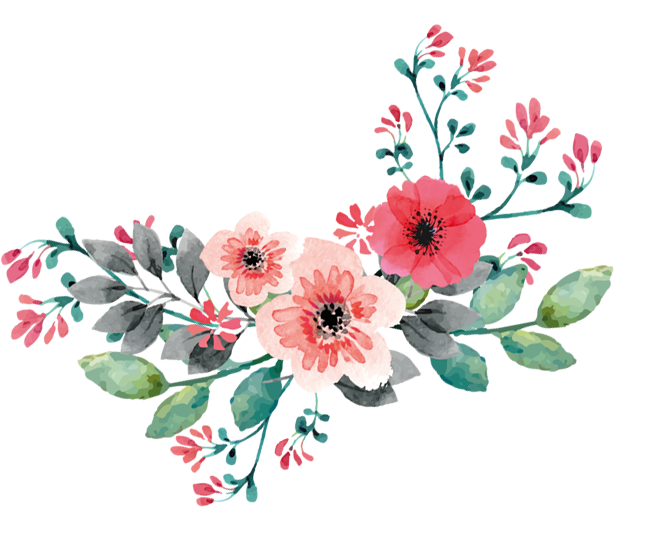 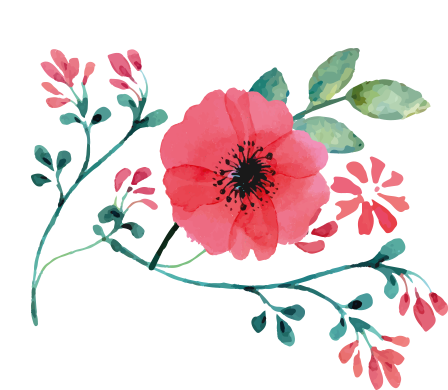 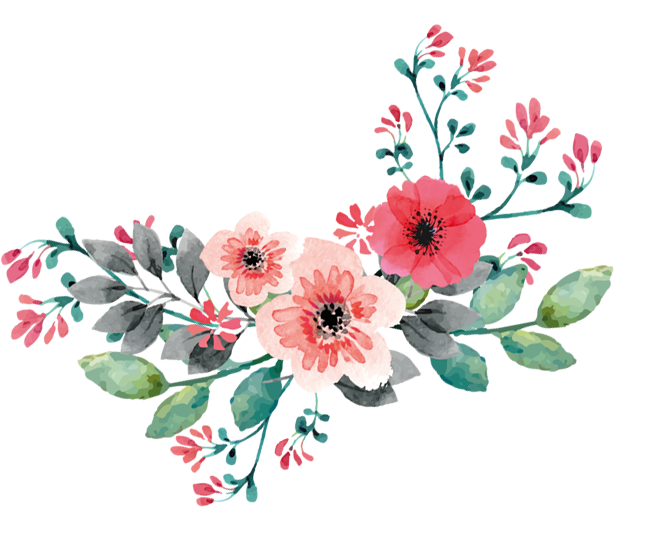 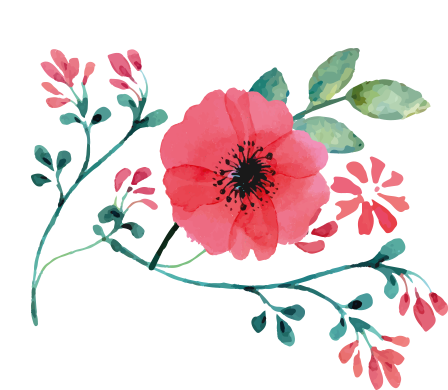 02
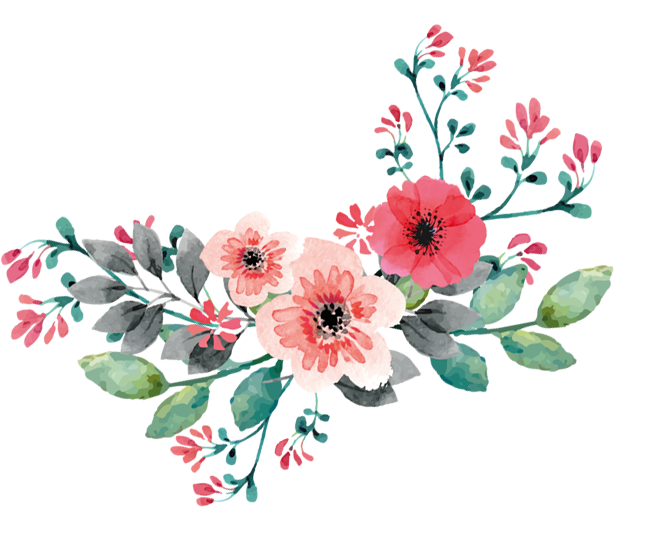 ADD YOUR TEXT HERE
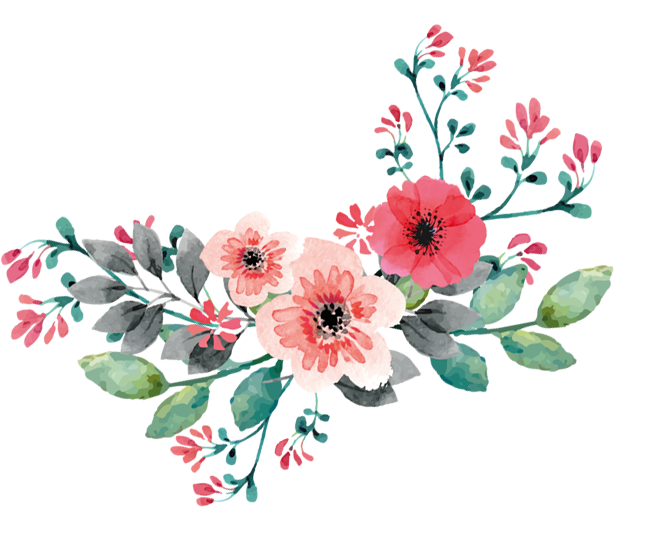 添加内容添加内容添加内容添加内容添加内容添加内容添加内容添加内容添加内容添加内容添加内容添加内容添加内容添加内容添加内容添加内容添加内容添加内容添加内容添加内容
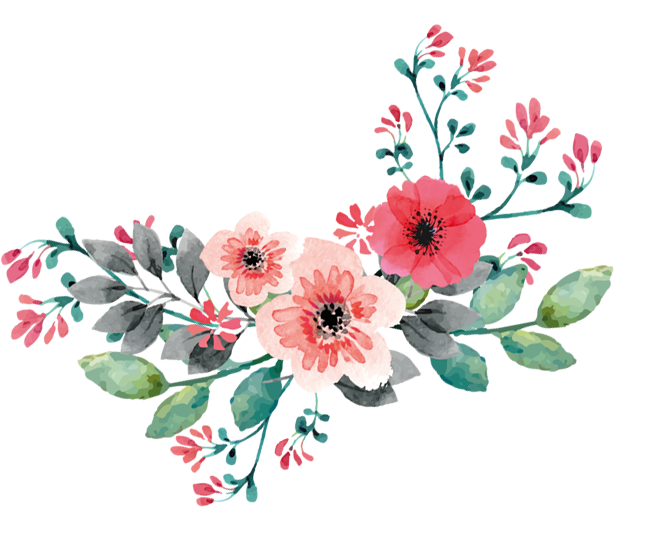 2021/1/6
8
01
02
03
04
ADD YOUR TEXT HERE
ADD YOUR TEXT HERE
ADD YOUR TEXT HERE
ADD YOUR TEXT HERE
添加内容添加内容添加内容添加内容添加内容添加内容添加内容添加内容添加内容添加内容添加内容添加内容添加内容添加内容添加内容添加内容添加内
添加内容添加内容添加内容添加内容添加内容添加内容添加内容添加内容添加内容添加内容添加内容添加内容添加内容添加内容添加内容添加内容添加内
添加内容添加内容添加内容添加内容添加内容添加内容添加内容添加内容添加内容添加内容添加内容添加内容添加内容添加内容添加内容添加内容添加内
添加内容添加内容添加内容添加内容添加内容添加内容添加内容添加内容添加内容添加内容添加内容添加内容添加内容添加内容添加内容添加内容添加内
KEYWORD
KEYWORD
添加内容添加内容添加内容添加内容添加内容添加内容添加内容添加内容添加内容添加内容添加内容添加内容添加
添加内容添加内容添加内容添加内容添加内容添加内容添加内容添加内容添加内容添加内容添加内容添加内容添加
KEYWORD
KEYWORD
添加内容添加内容添加内容添加内容添加内容添加内容添加内容添加内容添加内容添加内容添加内容添加内容添加
添加内容添加内容添加内容添加内容添加内容添加内容添加内容添加内容添加内容添加内容添加内容添加内容添加
01
02
03
04
添加内容添加内容添加内容添加内容添加内容添加内容添加内容添加内容添加内容添加内容添加内容添加内容添加添加内容添加内容添加内容添加内容添加内容添加内容添加内容添加内容添加内容添加内容添加内容添加内容添加
添加内容添加内容添加内容添加内容添加内容添加内容添加内容添加内容添加内容添加内容添加内容添加内容添加添加内容添加内容添加内容添加内容添加内容添加内容添加内容添加内容添加内容添加内容添加内容添加内容添加
添加内容添加内容添加内容添加内容添加内容添加内容添加内容添加内容添加内容添加内容添加内容添加内容添加添加内容添加内容添加内容添加内容添加内容添加内容添加内容添加内容添加内容添加内容添加内容添加内容添加
添加内容添加内容添加内容添加内容添加内容添加内容添加内容添加内容添加内容添加内容添加内容添加内容添加添加内容添加内容添加内容添加内容添加内容添加内容添加内容添加内容添加内容添加内容添加内容添加内容添加
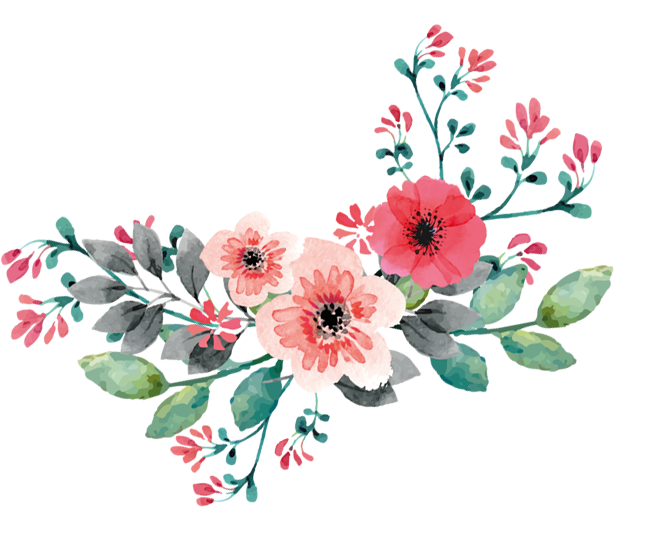 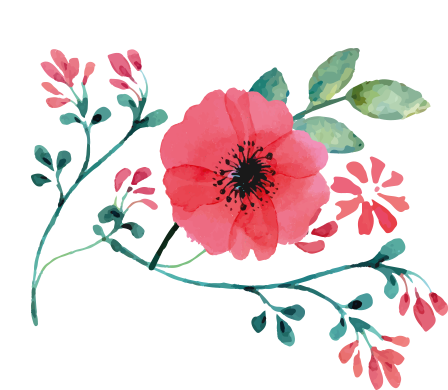 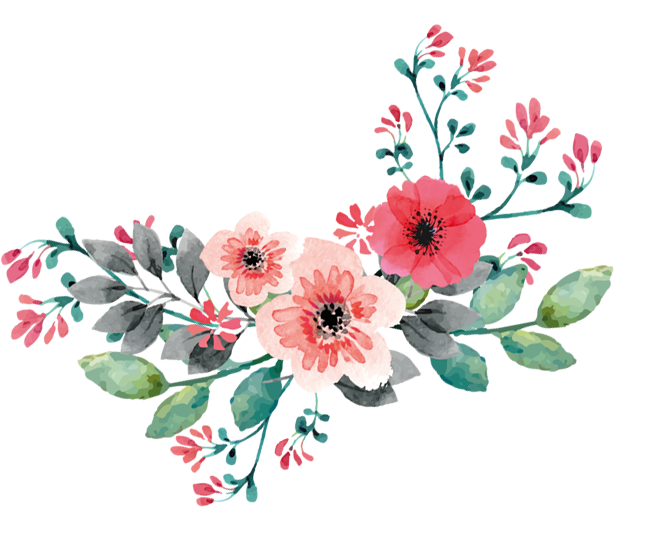 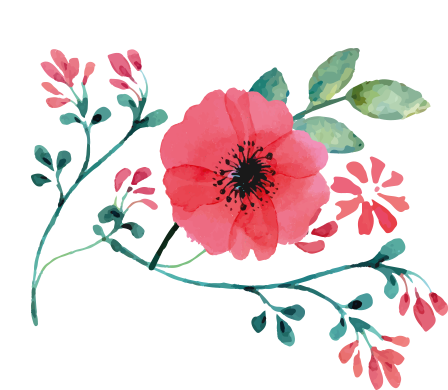 03
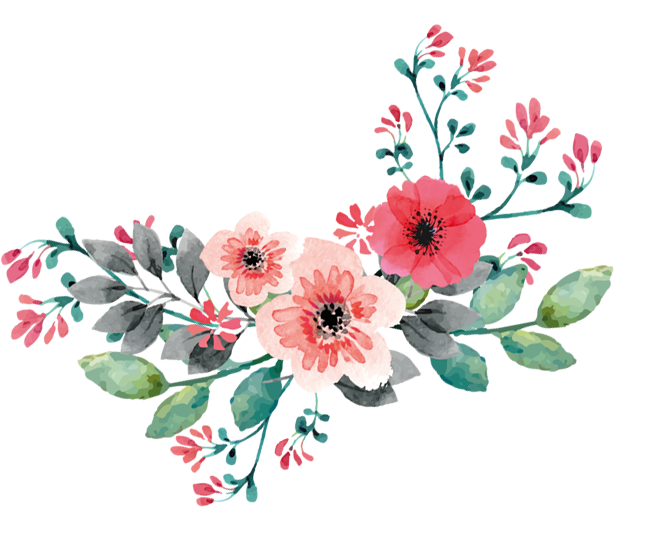 ADD YOUR TEXT HERE
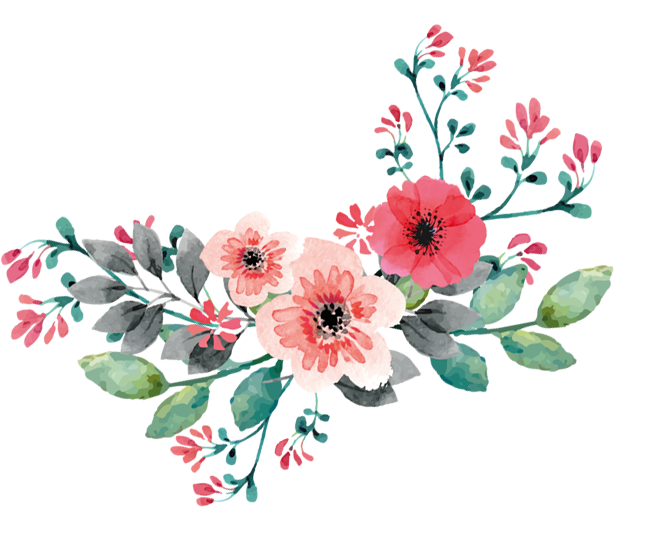 添加内容添加内容添加内容添加内容添加内容添加内容添加内容添加内容添加内容添加内容添加内容添加内容添加内容添加内容添加内容添加内容添加内容添加内容添加内容添加内容
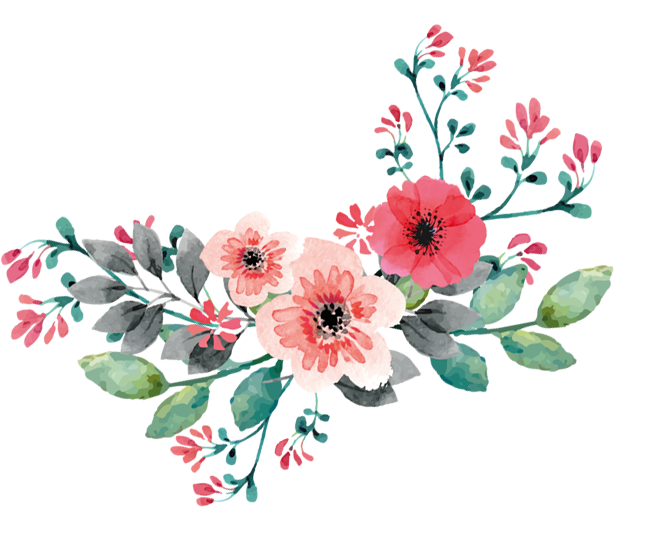 2021/1/6
12
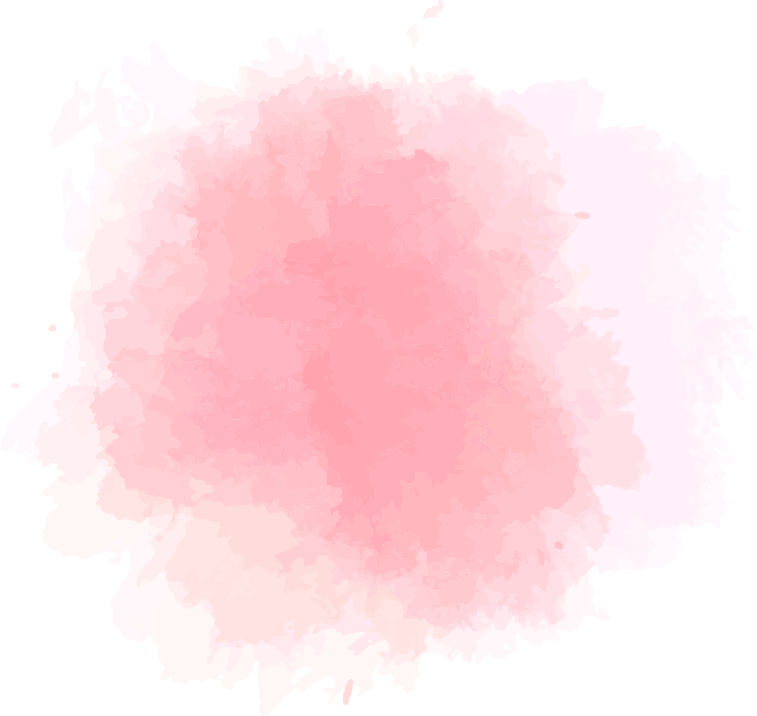 ADD YOUR TEXT HERE
ADD YOUR TEXT HERE
添加内容添加内容添加内容添加内容添加内容添加内容添加内容添加内容添加内容添加内容添加内容添加内容添加添加内容添加内容添加内容添加内容添加内容添加内容添加内容添加内容添加内容添加内容添加内容添加内容添加添加内容添加内容添加内容添加内容添加内容添加内容添加内容添加内容添加内容添加内容添加内容添加内容添加添加内容添加内容添加内容添加内容添加内容添加内容添加内容添加内容添加内容添加内容添加内容添加内容添加
添加内容添加内容添加内容添加内容添加内容添加内容添加内容添加内容添加内容添加内容添加内容添加内容添加添加内容添加内容添加内容添加内容添加内容添加内容添加内容添加内容添加内容添加内容添加内容添加内容添加添加内容添加内容添加内容添加内容添加内容添加内容添加内容添加内容添加内容添加内容添加内容添加内容添加添加内容添加内容添加内容添加内容添加内容添加内容添加内容添加内容添加内容添加内容添加内容添加内容添加
ADD YOUR TEXT HERE
添加内容添加内容添加内容添加内容添加内容添加内容添加内容添加内容添加内容添加内容添加内容添加内容添加Click h添加内容添加内容添加
ADD YOUR TEXT HERE
添加内容添加内容添加内容添加内容添加内容添加内容添加内容添加内容添加内容添加内容添加内容添加内容添加Click h添加内容添加内容添加
ADD YOUR TEXT HERE
添加内容添加内容添加内容添加内容添加内容添加内容添加内容添加内容添加内容添加内容添加内容添加内容添加Click h添加内容添加内容添加
ADD YOUR TEXT HERE
添加内容添加内容添加内容添加内容添加内容添加内容添加内容添加内容添加内容添加内容添加内容添加内容添加Click h添加内容添加内容添加
01
03
添加内容添加内容添加内容添加内容添加内容添加内容添加内容添加内容添加内容添加内容添加内容添加内容添加添加内容添加内容添加内容添加内容添加内容添加内容添加内容添加内容添加内容添加内容添加内容添加内容添加
添加内容添加内容添加内容添加内容添加内容添加内容添加内容添加内容添加内容添加内容添加内容添加内容添加添加内容添加内容添加内容添加内容添加内容添加内容添加内容添加内容添加内容添加内容添加内容添加内容添加
添加内容添加内容添加内容添加内容添加内容添加内容添加内容添加内容添加内容添加内容添加内容添加内容添加添加内容添加内容添加内容添加内容添加内容添加内容添加内容添加内容添加内容添加内容添加内容添加内容添加
添加内容添加内容添加内容添加内容添加内容添加内容添加内容添加内容添加内容添加内容添加内容添加内容添加添加内容添加内容添加内容添加内容添加内容添加内容添加内容添加内容添加内容添加内容添加内容添加内容添加
02
04
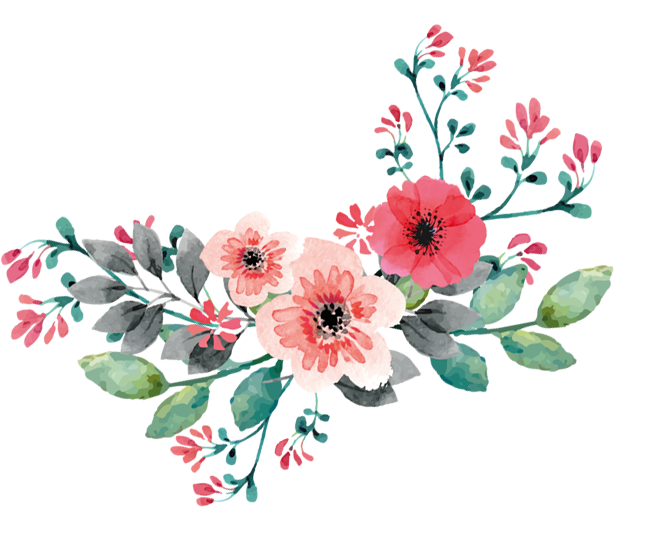 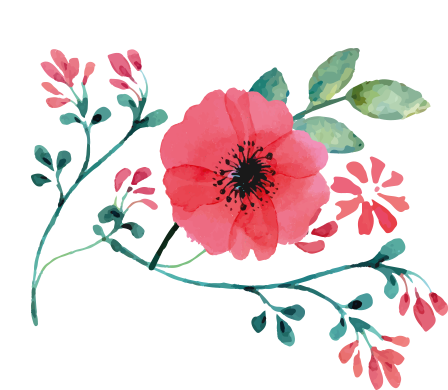 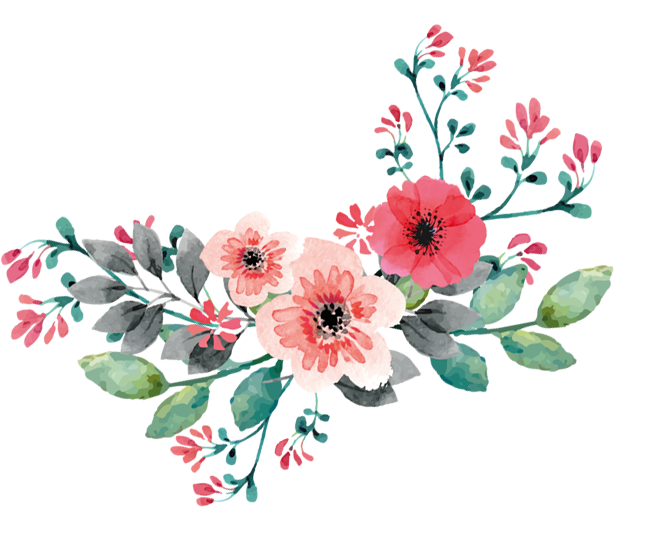 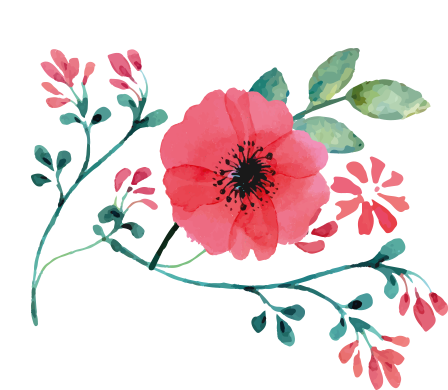 04
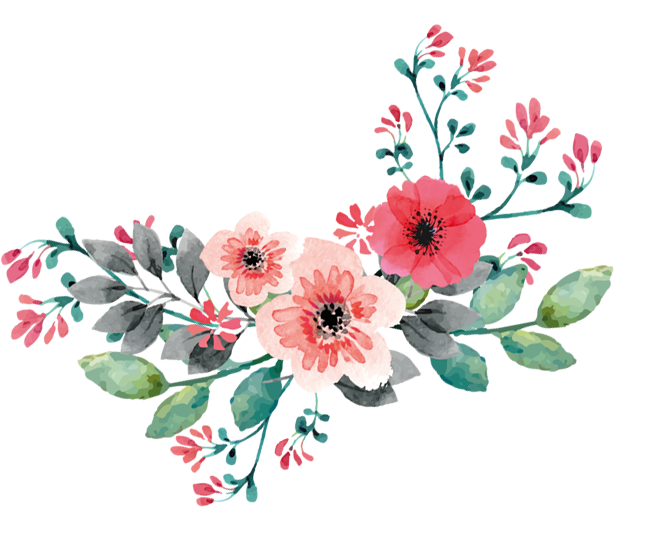 ADD YOUR TEXT HERE
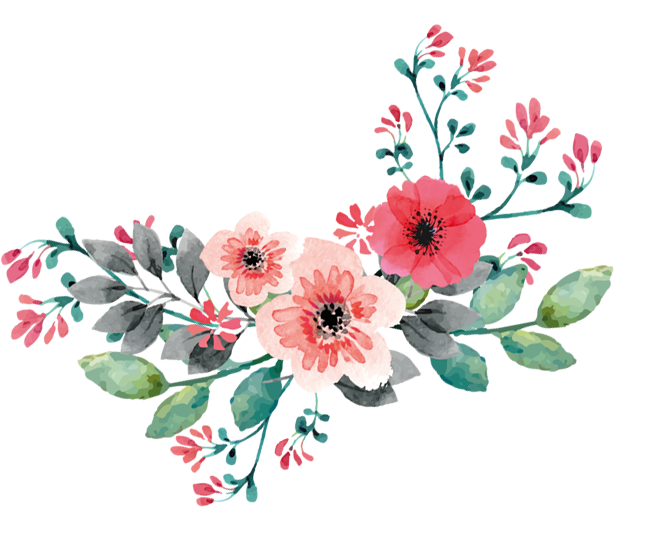 添加内容添加内容添加内容添加内容添加内容添加内容添加内容添加内容添加内容添加内容添加内容添加内容添加内容添加内容添加内容添加内容添加内容添加内容添加内容添加内容
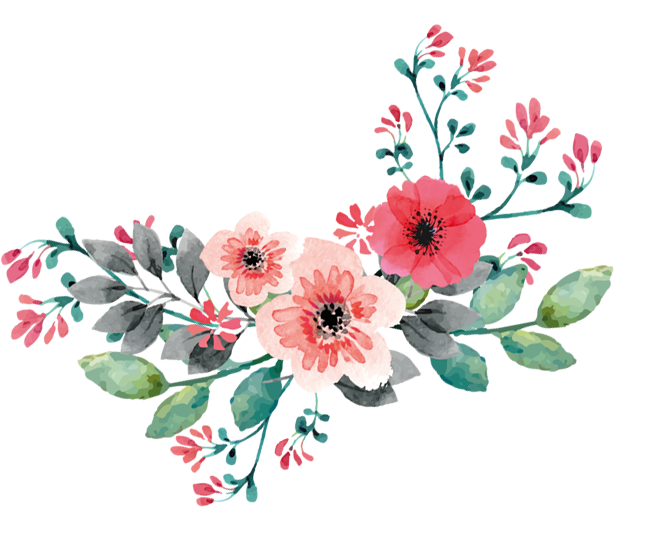 2021/1/6
16
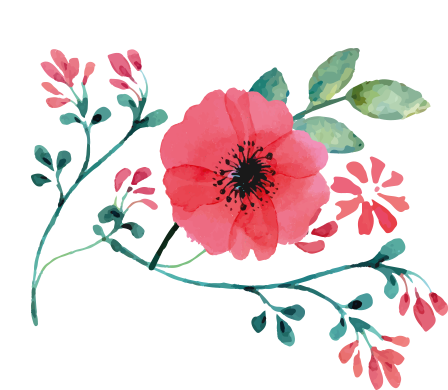 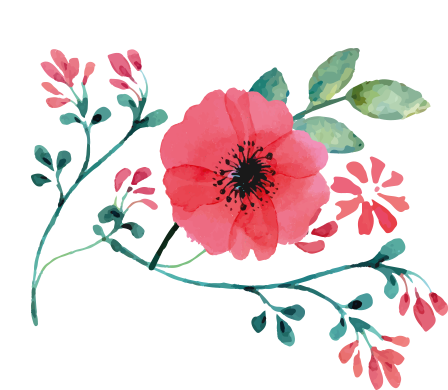 KEYWORD
KEYWORD
KEYWORD
添加内容添加内容添加内容添加内容添加内容添加内容添加内容添加内容添加内容添加内容添加内容添加内容添加Click h添加内容添加内容添加
添加内容添加内容添加内容添加内容添加内容添加内容添加内容添加内容添加内容添加内容添加内容添加内容添加Click h添加内容添加内容添加
添加内容添加内容添加内容添加内容添加内容添加内容添加内容添加内容添加内容添加内容添加内容添加内容添加Click h添加内容添加内容添加
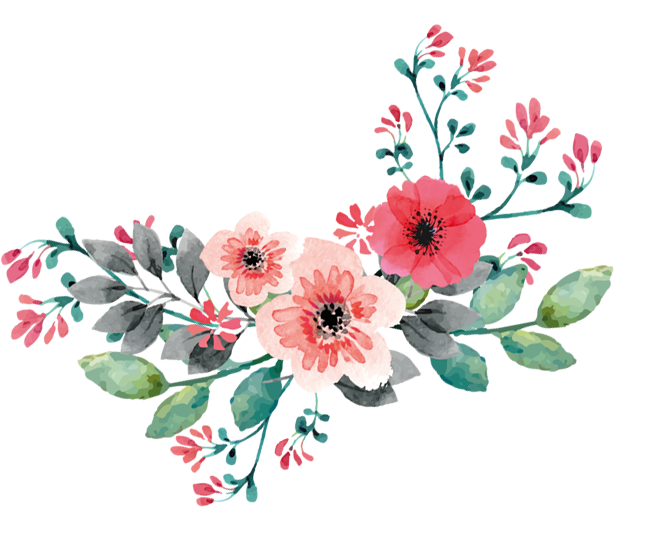 KEYWORD
添加内容添加内容添加内容添加内容添加内容添加内容添加内容添加内容添加内容添加内容添加内容添加内容添加
03
KEYWORD
KEYWORD
02
04
添加内容添加内容添加内容添加内容添加内容添加内容添加内容添加内容添加内容添加内容添加内容添加内容添加
添加内容添加内容添加内容添加内容添加内容添加内容添加内容添加内容添加内容添加内容添加内容添加内容添加
KEYWORD
KEYWORD
06
01
添加内容添加内容添加内容添加内容添加内容添加内容添加内容添加内容添加内容添加内容添加内容添加内容添加
添加内容添加内容添加内容添加内容添加内容添加内容添加内容添加内容添加内容添加内容添加内容添加内容添加
KEYWORD
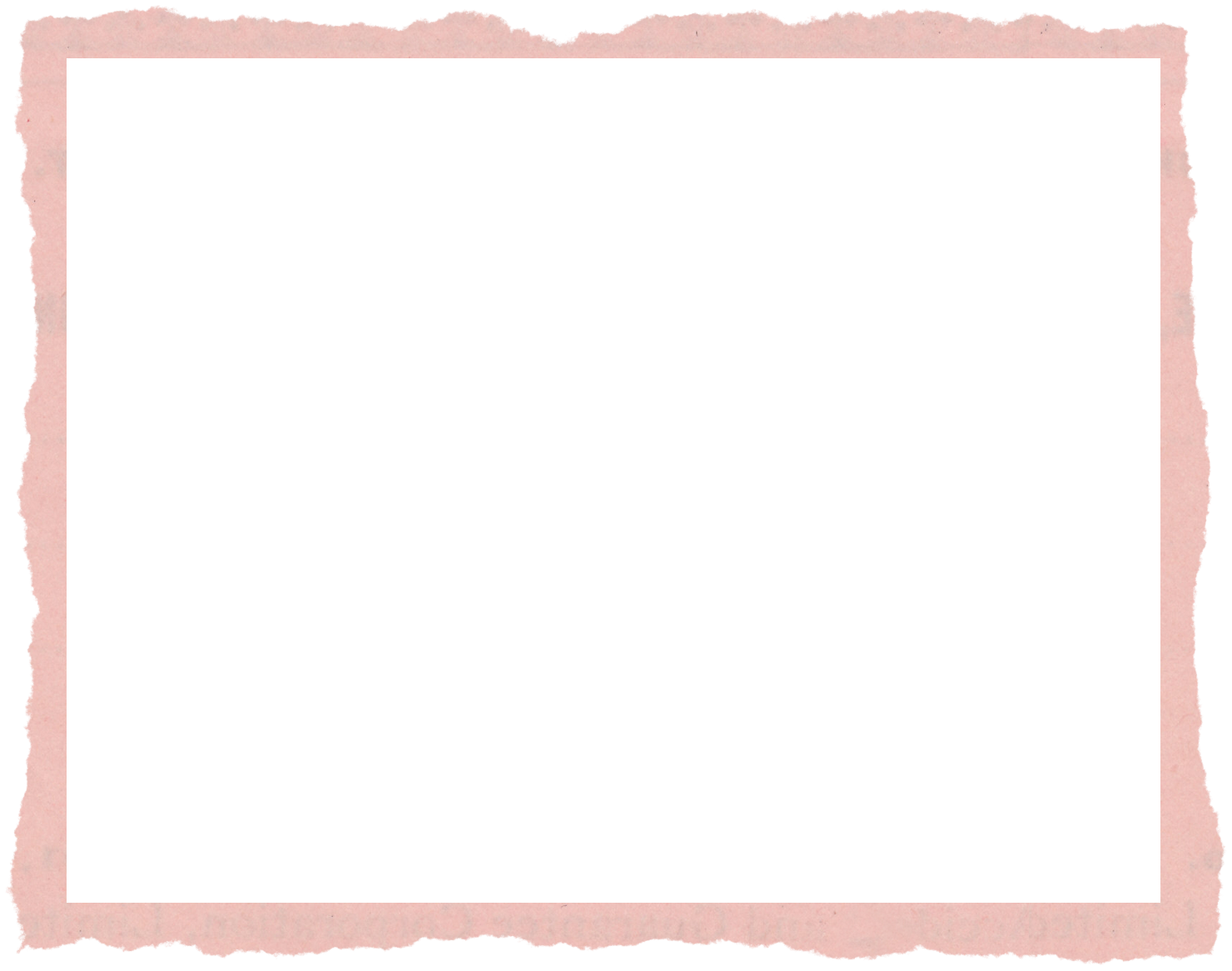 ADD YOUR TEXT HERE
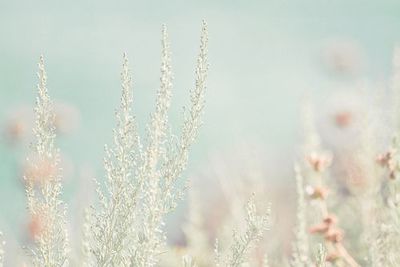 添加内容添加内容添加内容添加内容添加内容添加内容添加内容添加内容添加内容添加内容添加内容添加内容添加添加内容添加内容添加内容添加内容添加内容添加内容添加内容添加内容添加内容添加内容添加内容添加内容添加内容添加内容添加内容添加内容添加内Click h添加内容添加内容添加Click h添加内容添加内容添加
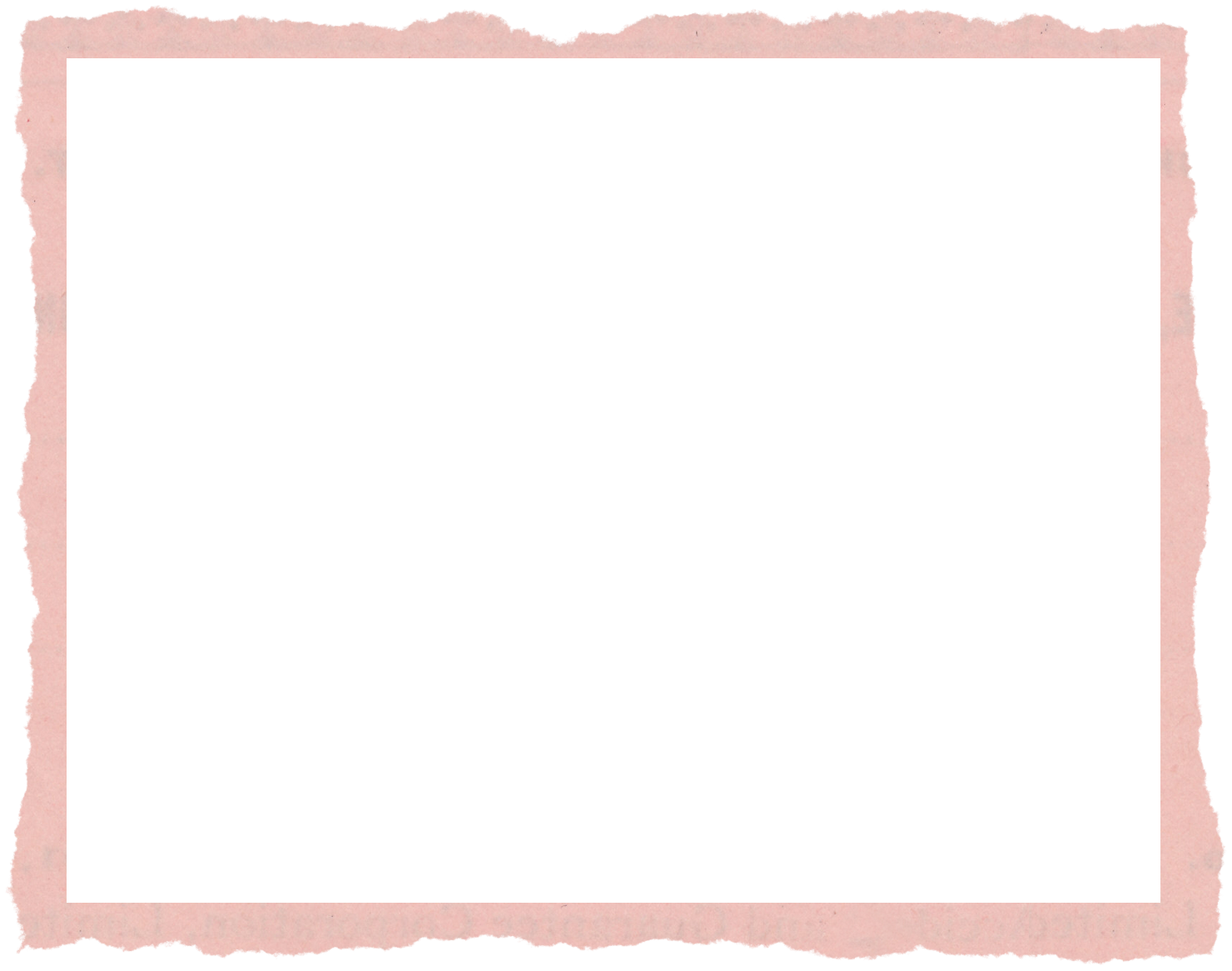 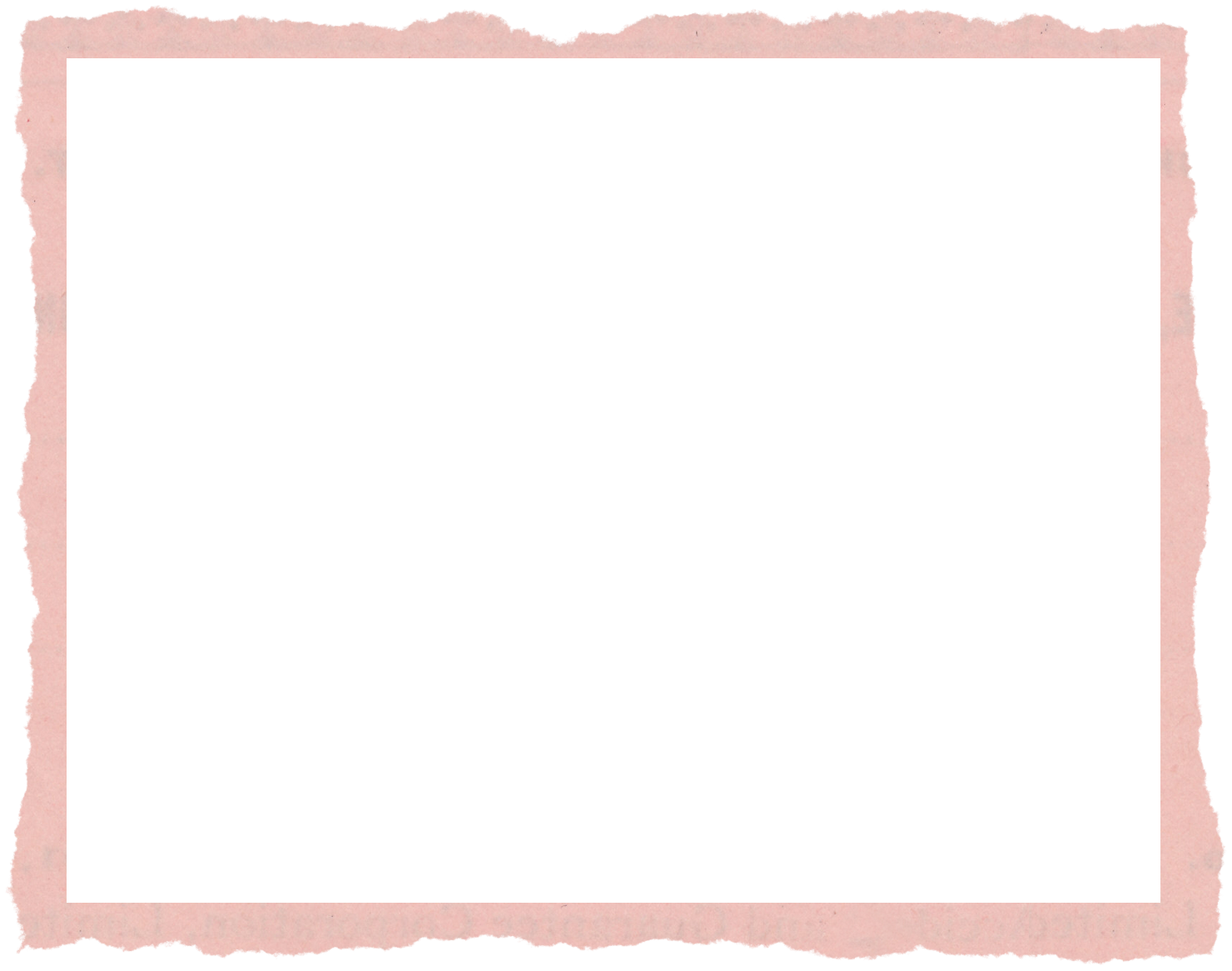 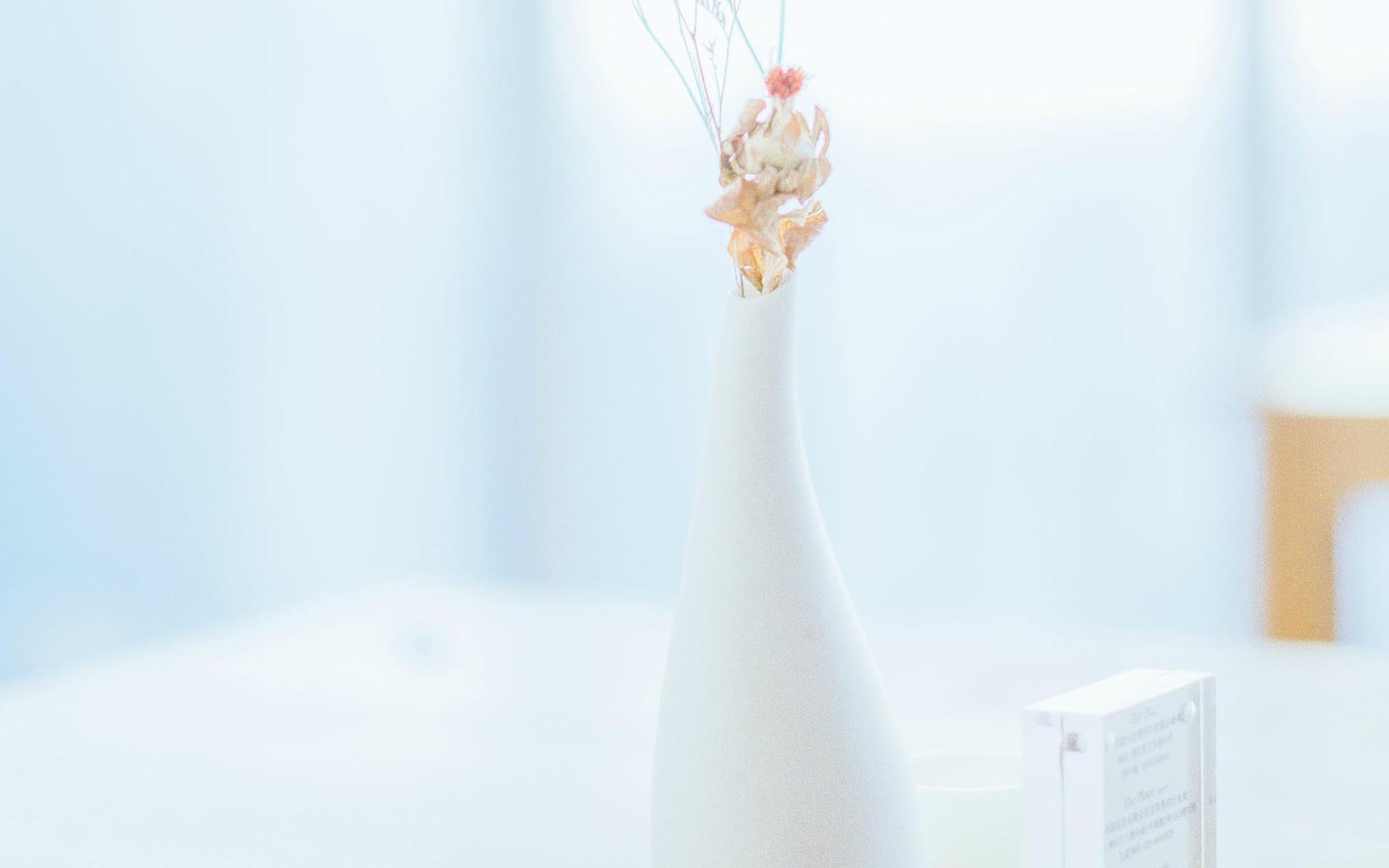 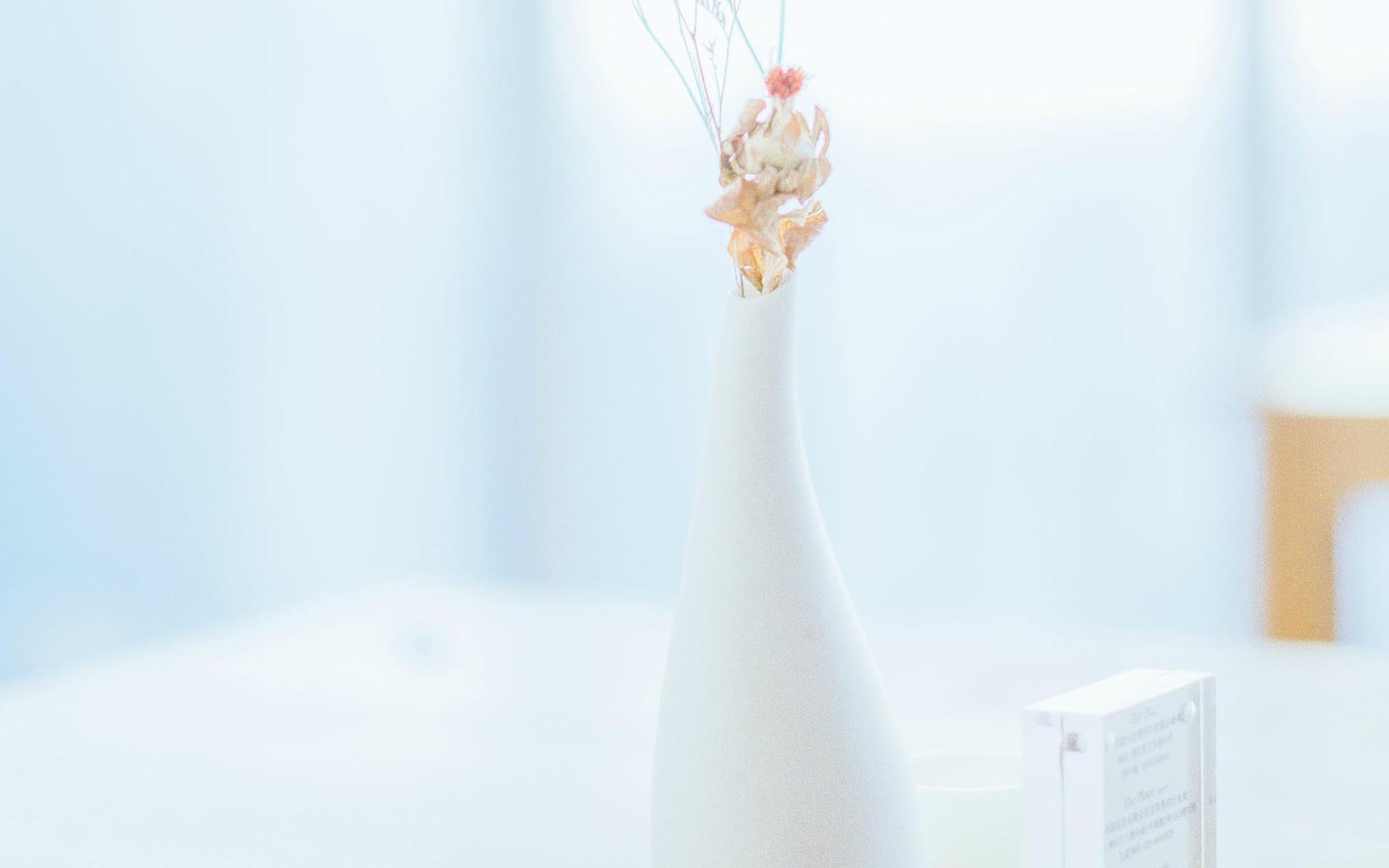 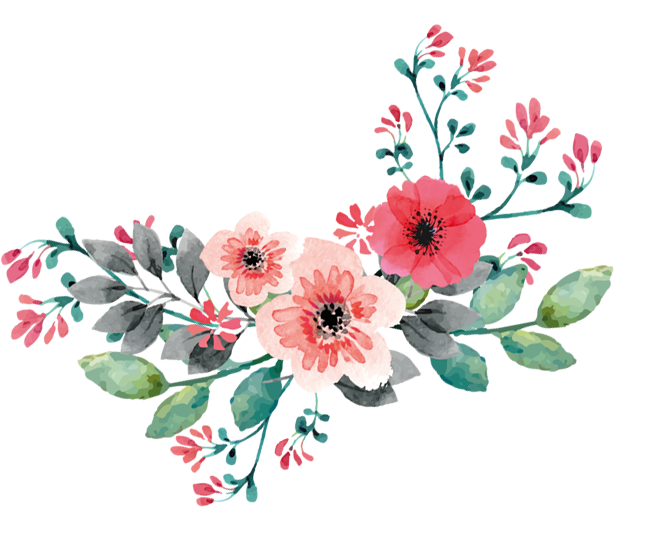 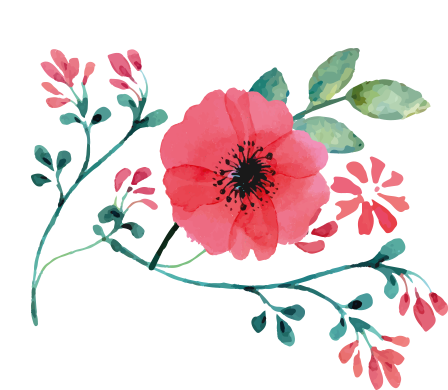 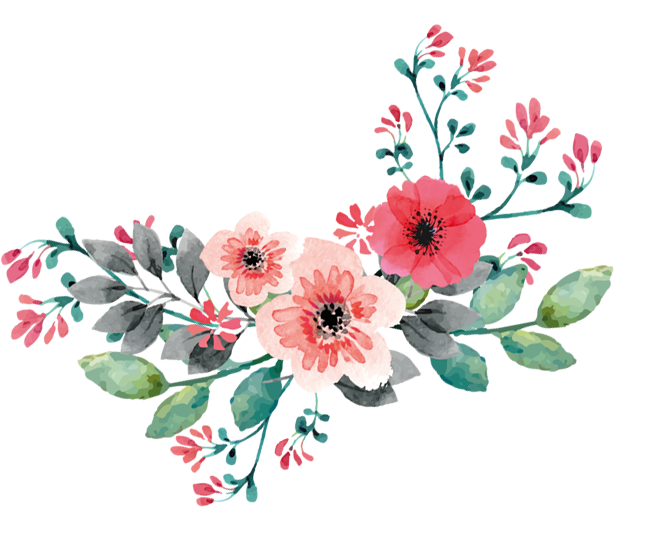 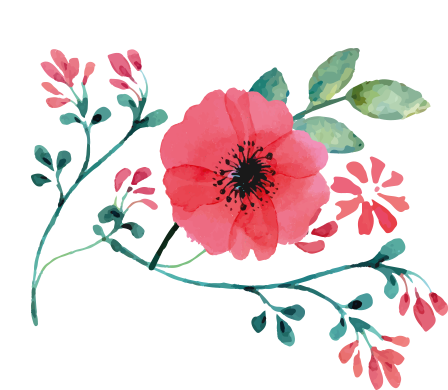 THANKS
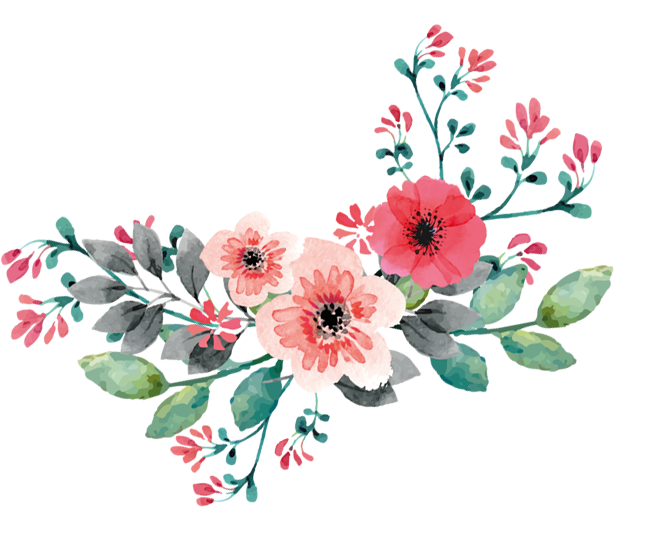 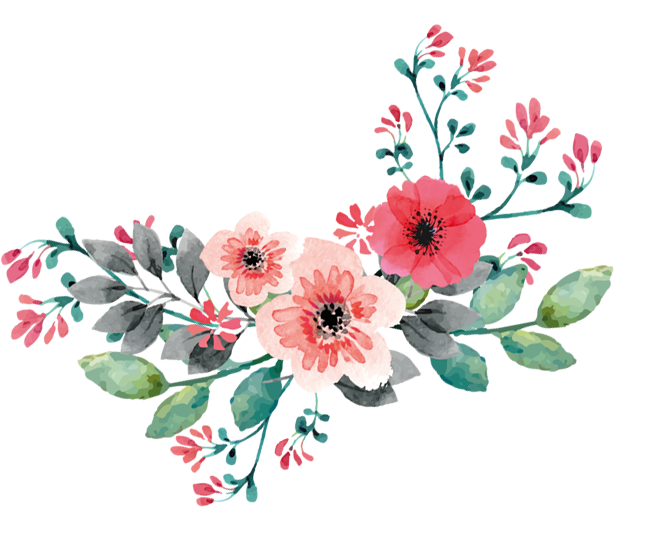 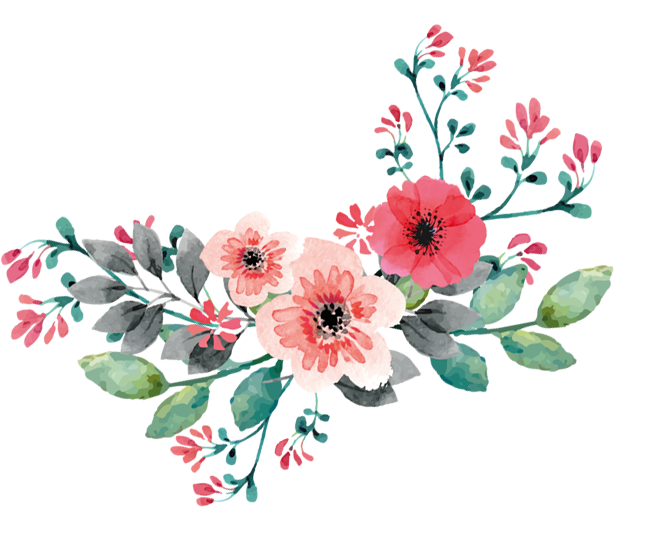 2021/1/6
20